Safety Critical Task Analysis
Killing 2 birds with 1 stone
Jonathan ParsonsProcess Control & Functional Safety Manager Engineering Refinish UK, PPG

Clive de SalisPrincipal Process Safety Engineer, DEKRA
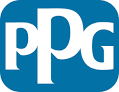 Overfill Barrier Diagram showing Barriers & Safeguards
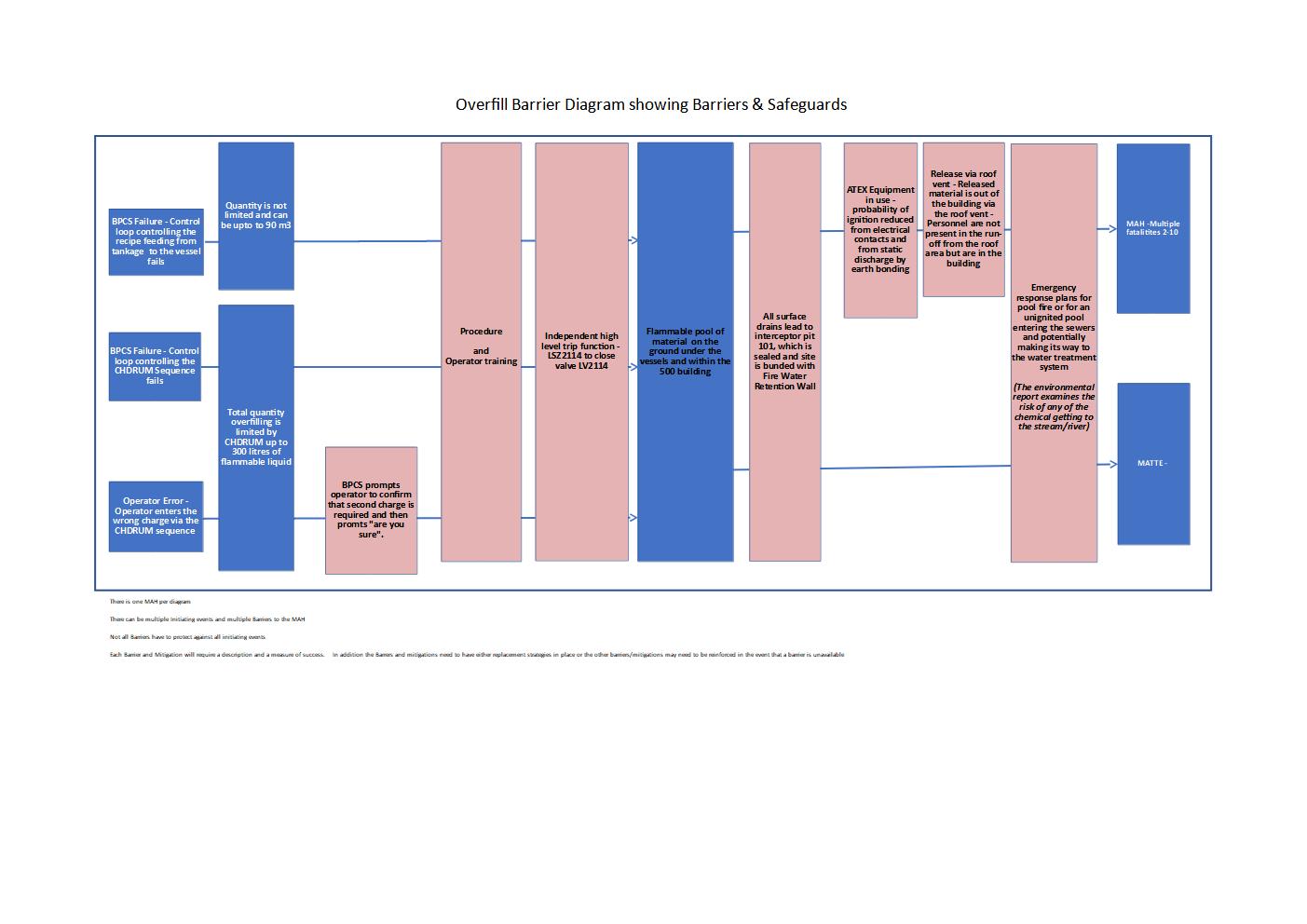 We will be the
global partner
for a
safe, secure
sustainable
and
world
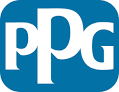 2
[Speaker Notes: Text: Horizontal 36,3; Vertikal 11,8]
Barrier Diagram
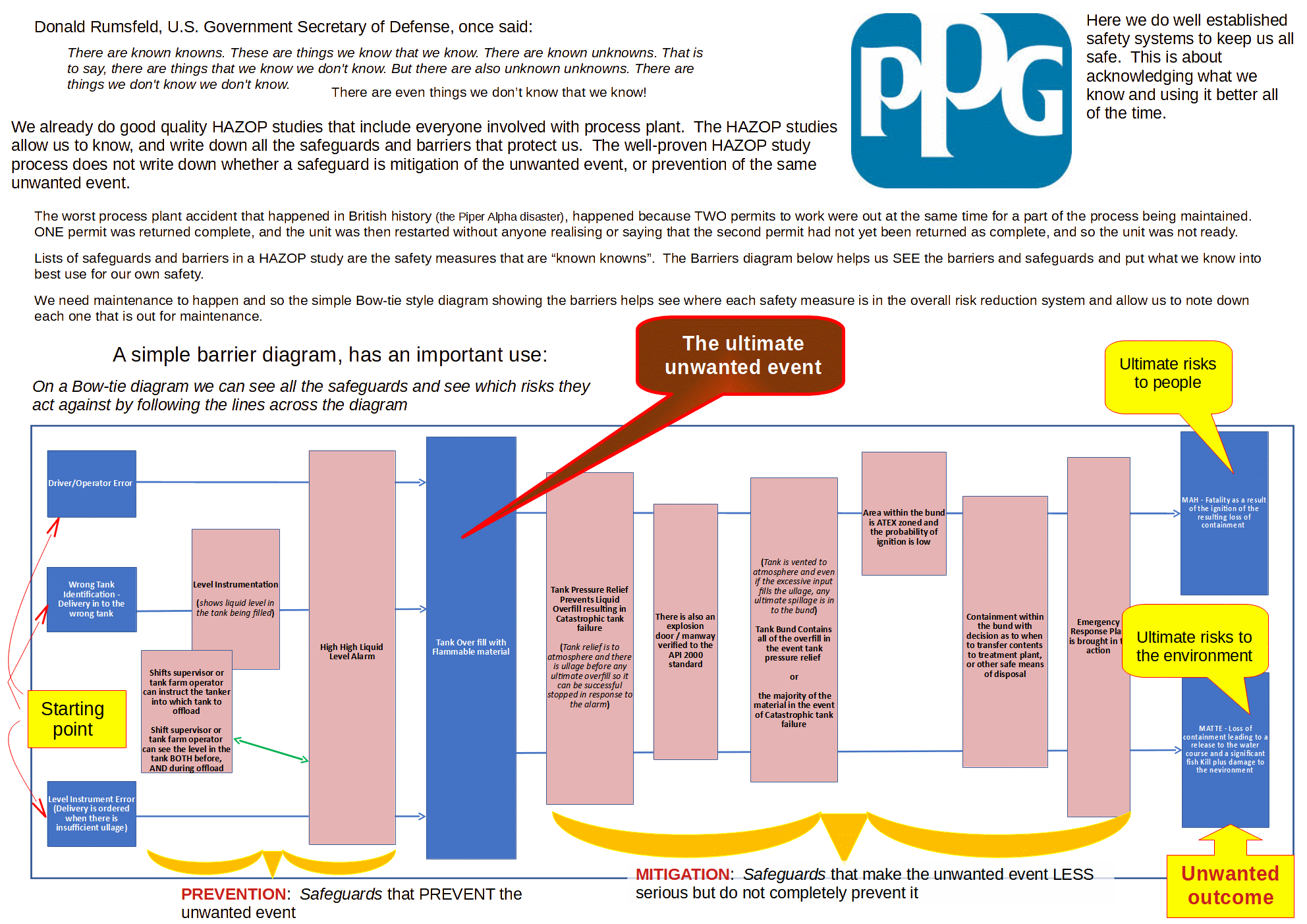 We will be the
global partner
for a
safe, secure
sustainable
and
world
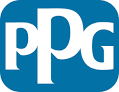 3
[Speaker Notes: Text: Horizontal 36,3; Vertikal 11,8]
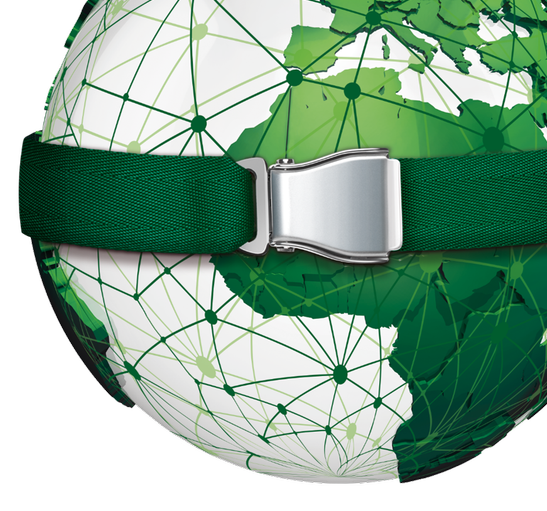 Thank you,
for taking care of
SAFETY
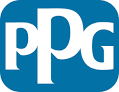 4